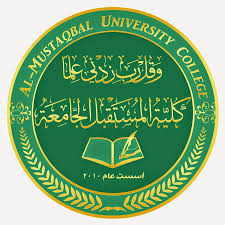 محاضرات في الديمقراطية
اعداد وتقديم
 الاستاذ المساعد الدكتور 
ساهره قحطان عبد الجبار الحميري
1
الموضوعات
حق الانتخاب في المواثيق الدولية والدستور العراقي
الـدســتـور والديمقراطية
أهمية الدستور
أنواع الدستور
خصائص الدستور العراقي
2
حق الانتخاب في المواثيق الدولية والدستور العراقي
نص عليها الاعلان العالمي لحقوق الإنسان 1948، في المادة 21 على أنه " لكل شخص حق المشاركة في ادارة الشؤون العامة لبلده، إما مباشرة أو بواسطة ممثلين يختارون بحرية. وان إرادة الشعب هي مناط سلطة الحكم، ويجب أن تتجلى هذه الإرادة من خلال انتخابات نزيهة تجري دوريا بالاقتراع العام، وعلى قدم المساواة بين الناخبين، وبالتصويت السري أو بإجراء مكافئ من حيث ضمان حرية التصويت. وقد جرى التأكيد على أهمية إجراء انتخابات دورية ونزيهة في العديد من الصكوك الدولية والإقليمية، كالعهد الدولي الخاص بالحقوق المدنية والسياسية، والاتفاقية الأوروبية لحقوق الإنسان وميثاق منظمةالدول الامريكية والميثاق الافريقي لحقوق الانسان والشعوب .
3
حق الانتخاب في المواثيق الدولية والدستور العراقي
اما موقف الدستور العراقي فقد اشار الدستور العراقي لعام 2005 على حق الانتخاب من ضمن الحقوق السياسية وذلك في المادة (20) منه اذ على ( للمواطنين رجالاً ونساء حق المشاركة في الشؤون العامة والتمتع بالحقوق السياسية بما في ذلك حق التصويت والانتخاب والترشيح )ويجب ان يكون حكم القوانين التي يشرعها البرلمان متطابقة والنصوص الدستورية الضامنة لتلك الحقوق والحريات. وللقضاء الدستوري العراقي المتمثل بالمحكمة الاتحادية العليا دور مهم في صيانة هذا الحق وحمايته من عبث العابثين ...
4
الدستور والديمقراطية
الدستور: هو القانون الأعلى الذي يحدد القواعد الأساسية لشكل الدولة (بسيطة أم مركبة) ونظام الحكم (ملكي أم جمهوري) وشكل الحكومة (رئاسية أم برلمانية) وينظم السلطات العامة فيها من حيث التكوين والاختصاص والعلاقات بين السلطات وحدود كل سلطة والواجبات والحقوق الأساسية للأفراد والجماعات ويضع الضمانات لها تجاه السلطة. 
ويشمل اختصاصات السلطات الثلاث (السلطة التشريعية والسلطة القضائية والسلطة التنفيذية) وتلتزم به كل القوانين الأدنى مرتبة في الهرم التشريعي فالقانون يجب أن يكون متوخيا للقواعد الدستورية وكذلك اللوائح يجب أن تلتزم بالقانون الأعلى منها مرتبة إذا ما كان القانون نفسه متوخيا القواعد الدستورية. وفي عبارة واحدة تكون القوانين واللوائح غير شرعية إذا خالفت قاعدة دستورية واردة في الوثيقة الدستورية.
5
اهمية الدستور
للدستور في الدولة أهمية كبيرة، هي:
1- من الناحية السياسية:يقوم الدستور على تحديد طبيعة الدولة إن كانت ملكية أم جمهورية، وما هو نظام الحكم فيها سواء كان برلمانياً، أو رئاسي، أو شبه رئاسي، كما يقوم على تناول السلطات الثلاث من حيث اختصاصها، وتشكيلاتها، وطبيعة علاقتها مع الدستور…..
2- من الناحية الحقوقية:  ينص الدستور على حريات الأفراد الدينية، والسياسية، والمدنية، والفكرية، وينص على كافة حقوقهم. من الناحية القانونية، يعد الدستور المرجعية الأساسية لكافة التشريعات والقوانين، ويجب ألاّ يأتي أي قانون يتناقض مع مبادئ الدستور......
6
انواع الدستور
يمكن تصنيف الدساتير كالتالي :-
من حيث تدوينه أو عدم تدوينه
من حيث تعديله
من حيث محتواه
من حيث مدة العمل به
7
خصائص الدستور العراقي
أولا / المبادئ الأساسية
تعريف لدولة العراق بانها جمهورية مستقلة لها سيادتها 
ونظام الحكم فيه برلماني ديمقراطي
و بين ان الدين الاسلامي هو دين الدولة الرسمي 
دولة عربية وهي عضوة فعالة في جامعة الدول العربية
اللغة العربية و الكردية هما اللغتان الرسميتان في العراق 
حسن الجوار فيلتزم العراق بعدم التدخل في الشؤون الداخلية للدول الاخرى.
8
خصائص الدستور العراقي
ثانيا/
- من ناحية الحقوق المدنية و السياسية
نص الدستور العراقي ان جميع العراقيين متساويين ولا يجب التمييز بينهم بالجنس او العرق او اللون او الاصل او المذهب، و لكل فرد الحق في الحياة و الامن والحرية و السكن المصون، والجنسية العراقية حق لكل عراقي سواء من اب عراقي او ام عراقي…..

  - من ناحية الحقوق الاقتصادية والاجتماعية
فالعمل حق لكل العراقيين ويجوز لهم تاسيس نقابات واتحادات مهنية ولاي عراقي الحق في التملك في اي مكان في العراق، كما تضمن الدستور دور الاسرة على اساس انها اللبنة الاساسية في المجتمع …..
9
خصائص الدستور العراقي
ثالثا/ السلطات
1- السلطة التشريعية2- السلطة التنفيذية3- السلطة القضائية
10
خصائص الدستور العراقي
رابعا/ الأقاليم:يعطي الدستور الحق لكل محافظة بتكوين اقليم ويقوم هذا الاقليم بوضع دستور له يحدد من خلاله السلطات و الصلاحيات .
11
شـكــراً لحـسن اصغــائكم
12